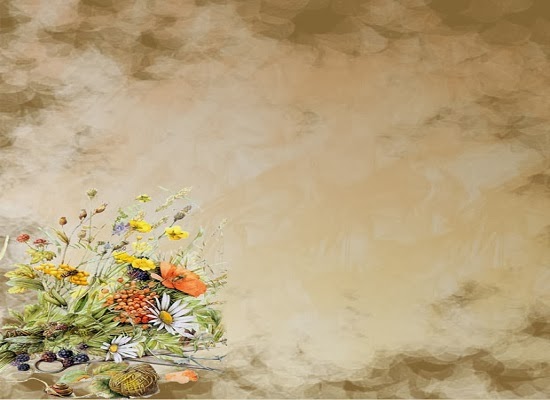 Результаты педагогической деятельности 
учителя биологии 
Анохиной Е.И.
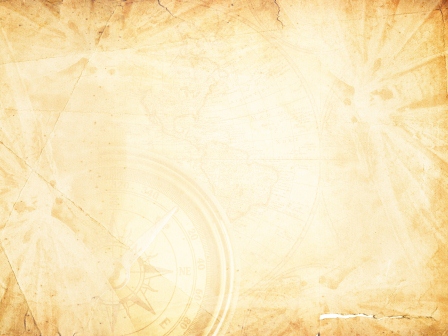 АНОХИНА ЕКАТЕРИНА ИВАНОВНА, ОБЩИЙ СТАЖ ПЕДАГОГИЧЕСКОЙ 
ДЕЯТЕЛЬНОСТИ – 12 ЛЕТ, РАБОТАЕТ В МАОУ г. ЖУКОВКИ
 «ЛИЦЕЙ №1  им. ДМИТРИЯ СЕРГЕЕВИЧА ЕЗЕРСКОГО» 
УЧИТЕЛЕМ БИОЛОГИИ  С  2010 ГОДА, 
ИМЕЕТ ПЕРВУЮ КВАЛИФИКАЦИОННУЮ КАТЕГОРИЮ.
Учитель биологии Анохина Екатерина Ивановна
 владеет современными подходами к обучению школьников. 
Основываясь на технологию личностно ориентированного обучения, 
учитель добивается стабильно высоких результатов;
 качественные показатели представлены таблицей:
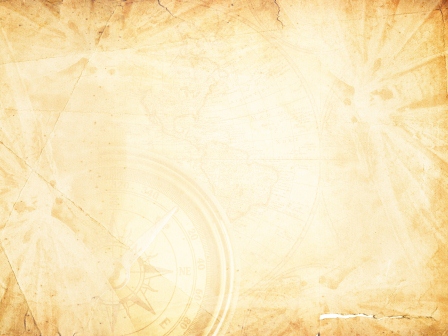 Результативность деятельности учителя по обеспечению
 стандарта образования подтверждается высокими показателями качества 
знаний.
Анохина Е.И.  использует в работе следующие образовательные технологии:
личностно-ориентированные, позволяющие поставить  в центр всей школьной образовательной системы личность ребенка, обеспечение комфортных, бес­конфликтных и безопасных условий ее развития, реализации ее природных по­тенциалов.
Использование данной технологии позволяет учителю максимально 
индивидуализировать учебный процесс, обеспечить разностороннее,
 свободное и творческое развитие каждого ребенка
Применяемая в рамках личностно – ориентированной технология
 сотрудничества реализует демократизм и парт­нерство в субъект –субъектных
 отношениях учителя и учащихся. 
Применение данной технологии позволяет Анохиной Е.И. 
находиться в состоянии сотрудничества, сотворчества.
Приоритет  личностных отношений, индивидуального подхода,
 нежесткое демократическое управление и яркой гуманистическая
  направленнос­ть применяемой технологии позволяют 
учителю работать без конфликтов, выстраивать систему личностных 
взаимоотношений, что, в конечном итоге, определяет качество обучения 
школьников
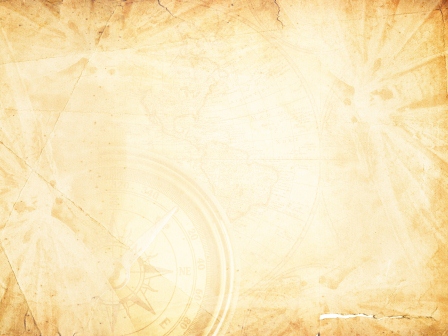 Педагогические технологии на основе активизации и интенсифи­кации
 деятельности учащихся , используемые Анохиной Е.И., позволяют осуществлять 
проблемное обучение, применять в практике обучения учащихся опорные 
конспекты и  планы – конспекты уроков, а также игровые технологии на начальном этапе изучения предмета в целях повышения мотивации к его изучению, стимулирования 
уча­щихся к учебной деятельности 
Результаты   ЕГЭ  по биологии 
в 2014 году, полученные учащимися, являются наивысшими
  в Жуковском районе: количество набранных баллов составило 91
в 2015 году наивысший результат ЕГЭ по биологии в районе,  количество набранных баллов составило 87.
 Учитель Анохина Е.И. систематически и целенаправленно организует
 внеурочную работу учащихся по биологии.
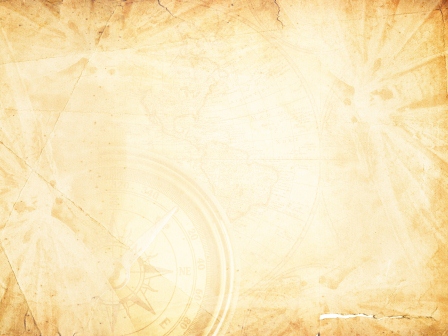 Система её работы представлена
дополнительными занятиями для учащихся, склонных к изучению биологии
руководством исследовательскими работами и проектами по биологии в рамках работы ученического научного общества
элективными курсами и факультативными занятиями
кружковой работой
индивидуальной работой с одарёнными учащимися
индивидуальным консультированием по подготовке учащихся к ОГЭ, ЕГЭ по биологии.
Одним из показателей результативности работы учителя является  активное участие учащихся  в муниципальных, региональных и межрегиональных олимпиадах и конкурсах по биологии и экологии
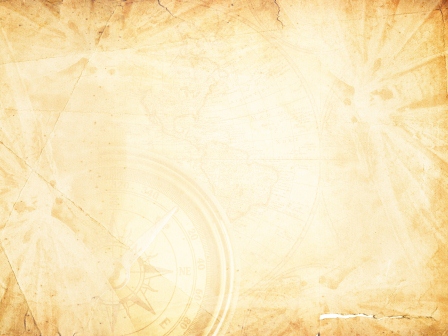 Организуя исследовательскую деятельность учащихся, учитель Анохина Е.И.  преследует несколько целей,  особо выделяя как важнейшие
развитие исследовательских навыков учащихся
расширение кругозора, формирование собственной точки зрения на изучаемую проблему
самостоятельный поиск и сбор информации (в том числе – с использованием ресурсов сети ИНТЕРНЕТ), отбор наиболее значимого и достоверного материала
повышение мотивации к изучаемому предмету
приобщение к  науке, развитие межпредметных связей, помощь в самоопределении учащихся
развитие коммуникативной и информационной культуры учащихся.
Анохина Екатерина Ивановна является членов жюри олимпиад и конкурсов на муниципальном уровне:
Всероссийской олимпиады школьников по биологии в  2013-2014, 2014-2015, 2015-2016 уч.годах; 
Всероссийской олимпиады школьников по экологии в 2014-2015, 
2015-2016 уч.годах;
конкурса «Вода Брянщины» (2015год);
конкурса «Юннат-2015»
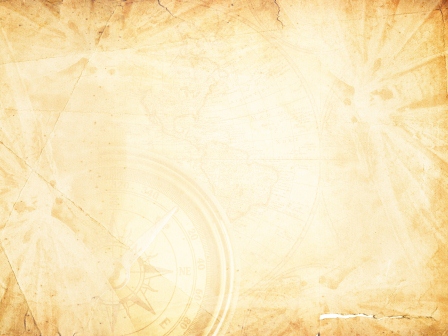 Работая  в рамках  действующего в лицее Ученического Научного Общества, Анохина Е.И. на протяжении ряда лет является руководителем и консультантом проектных и исследовательских работ учащихся
Анохина Е.И. принимает активное участие в работе творческой группы учителей биологии Жуковского района. С опытом её работы по подготовке выпускников к сдаче ЕГЭ, организации работы с одарёнными детьми неоднократно знакомились учителя биологии Жуковского района.
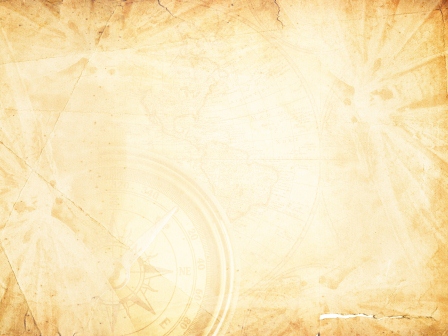 Спасибо за внимание